Аспекты возникновения уголовной ответственности медицинских работников и алгоритмы поведения в подобных ситуациях
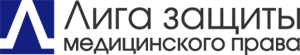 Гриценко Ирина Юрьевна, медицинский адвокат
Основные три составляющие возникновения ответственности
Дефект оказания медицинской помощи 
Ухудшение состояния здоровья пациента (классификация преступления в зависимости от степени ухудшения)
Связь между дефектами оказания медицинской помощи и ухудшением состояния пациента
ВИНА МЕДИЦИНСКОГО РАБОТНИКА может заключаться:
в ненадлежащем ведении медицинской документации, 
в несвоевременном оказании помощи, 
в недооценке данных анамнеза и тяжести заболевания, 
в проведении недостаточного обследования, повлекшего установление неправильного диагноза, 
в невнимательности, 
в недобросовестном отношении к своим обязанностям и пр.
Дефекты оказания медицинской помощи
Применяются порядки и стандарты, как указано в законе N 323-ФЗ «Об основах охраны здоровья граждан в Российской Федерации» (п. 4 ст. 10 «Доступность и качество медицинской помощи», а также ст. 37 «Порядки оказания медицинской помощи и стандарты медицинской помощи»).
1. Медицинская помощь организуется и оказывается в соответствии с порядками оказания медицинской помощи, обязательными для исполнения на территории Российской Федерации всеми медицинскими организациями, а также на основе стандартов медицинской помощи, за исключением медицинской помощи, оказываемой в рамках клинической апробации.
(в ред. Федерального закона от 08.03.2015 N 55-ФЗ)
2. Порядки оказания медицинской помощи и стандарты медицинской помощи утверждаются уполномоченным федеральным органом исполнительной власти.
Ст. 37, Федеральный закон от 21.11.2011 N 323-ФЗ (ред. от 07.03.2018) «Об основах охраны здоровья граждан в Российской Федерации».

Пример по онкологическим заболеваниям: 
Приказ Минздрава России от 15.11.2012 N 915н
«Об утверждении Порядка оказания медицинской помощи населению по профилю «онкология»»
Примеры ятрогении
Одно или двухсторонние резекции молочных желез при ошибочной диагностике женщинам, имеющим доброкачественные заболевания молочных желез (фиброаденоматоз, дисгормональные гиперплазии, фиброзно-кистозная мастопатия); 
Операции при наличии рака молочных желез, проведенные без предварительной химио- и гормонотерапии или лучевой терапии, что способствует метастазированию опухоли и соответственно ускорению летального исхода;
Прерывание беременности по требованию врача у женщин с онкологическим заболеванием перед началом лечения (впоследствии онкология не подтверждалась);
Примеры ятрогении
Единоличный отказ хирурга-онколога больному с показаниями на операционное лечение, но оставшемуся без такового на ранних этапах онкологического заболевания. Основание отказа – наличие тяжелой сочетанной соматической патологии (не подтвержденной в последующем); 
Отказ от приема больного на догоспитальном этапе врачами не онкологического профиля по принципу «Не мой больной!»; указанное нарушение обусловило несвоевременность диагностики онкологического заболевания.
Методы профилактики:
Проведение контроля качества оказания медицинской помощи; 
Направление отдельных карт для получения заключения судебно-медицинского эксперта.
Что делать,
если операция закончилась летальным исходом, и родственники недовольны?
На судебно-медицинское вскрытие направляют
в соответствии с Инструкцией о производстве судебно-медицинской экспертизы в РФ (Приказ МЗ РФ «О мерах по совершенствованию судебно-медицинской экспертизы» № 131 от 22.04.98 г.). К компетенции СМЭ относятся: 
1. Экспертиза трупа в случаях насильственной смерти, т. е. когда смерть наступила от действия какого-то внешнего фактора независимо от предполагаемого рода смерти (убийства, самоубийства или несчастного случая). 
2. Судебно-медицинское исследование трупа обязательно проводится также при подозрении на насильственную смерть. Сюда относятся: а) скоропостижная смерть от нередко скрыто протекающего заболевания, чаще сердечно-сосудистой системы, неожиданного для окружающих среди видимого благополучного состояния здоровья; б) смерть в лечебных учреждениях при неустановленном диагнозе; в) смерть неизвестных лиц, обнаруженных при случайных обстоятельствах или доставленных в лечебное учреждение независимо от срока пребывания; г) смерть от неизвестных причин; д) смерть в лечебных учреждениях при наличии жалобы родственников или близких покойного, принятой органами следствия.
При проведении экспертизы трупов обязательно последовательное выполнение следующих этапов:
Изучение зафиксированных к началу экспертизы данных об особенностях исследуемого случая.
Исследование внешних признаков на трупе.
Аутопсия (вскрытие).
Проведение вспомогательных исследований.
Составление экспертного заключения.
 
Какую информацию необходимо предоставить для составления полного акта патологоанатомического вскрытия? 
 описание ситуации с объяснением наличия/отсутствия дефекта
Статья 48. Врачебная комиссия и консилиум врачей
1. Врачебная комиссия состоит из врачей и возглавляется руководителем медицинской организации или одним из его заместителей.
2. Врачебная комиссия создается в медицинской организации в целях совершенствования организации оказания медицинской помощи, принятия решений в наиболее сложных и конфликтных случаях по вопросам профилактики, диагностики, лечения и медицинской реабилитации, определения трудоспособности граждан и профессиональной пригодности некоторых категорий работников, осуществления оценки качества, обоснованности и эффективности лечебно-диагностических мероприятий, в том числе назначения лекарственных препаратов, обеспечения назначения и коррекции лечения в целях учета данных пациентов при обеспечении лекарственными препаратами, трансплантации (пересадки) органов и тканей человека, медицинской реабилитации, а также принятия решения по иным медицинским вопросам. Решение врачебной комиссии оформляется протоколом и вносится в медицинскую документацию пациента.
ст. 48, Федеральный закон от 21.11.2011 N 323-ФЗ (ред. от 07.03.2018) "Об основах охраны здоровья граждан в Российской Федерации"
Самые «популярные» статьи Уголовного кодекса, которые применяются к врачам
109 УК РФ (причинение смерти по неосторожности);
118 УК РФ (причинение тяжкого вреда здоровью по неосторожности);
124 УК РФ (неоказание помощи больному);
238 УК РФ (производство, хранение, перевозка либо сбыт товаров и продукции, выполнение работ или оказание услуг, не отвечающих требованиям безопасности);
293 УК РФ (халатность).
Общим для данных составов преступлений является причинение вреда здоровью.
Необходимым условием является нахождение пациента в медицинском учреждении или наступление ухудшения состояния непосредственно после оказания медицинской помощи.
Причинителем вреда может быть лицо, являющееся сотрудником медицинского учреждения, которое непосредственно оказывает услугу, либо делает назначение в соответствии с диагнозом.
Простые и сложные составы
К простым составам относятся:
- 124 УК РФ (когда пациент поставлен в опасность в связи с неоказанием медицинской услуги);
109 УК РФ и 118 УК РФ, в случае когда медицинская помощь была оказана только одним врачом.

К сложным составам относятся ситуации:
- когда услуги оказывались в стационаре, и больной долгое время находился на лечении;
- больного лечили, однако не был установлен диагноз, либо он не подтвердился в результате патологоанатомического вскрытия; 
- больной лечился в нескольких медицинских учреждениях или для лечения анализы направлялись в другие больницы для установления диагноза либо интерпретировались сторонними специалистами.
Основные этапы ведения дела, связанного с оказанием медицинской помощи
Сбор доказательств в виде медицинских карт, иных медицинских документов из всех медицинских учреждений.
Направление документов на экспертизу для принятия решения о возбуждении уголовного дела.
В случае подтверждения наличия причинно-следственной связи между действиями медицинского работника и ухудшением состояния здоровья пациента возбуждается уголовное дело и проводятся дополнительные следственные мероприятия (доп. экспертизы) для выявления виновных лиц.
Предъявляется обвинение, и дело направляется в суд.
Квалификация различных составов
Основное отличие 109 УК РФ от 118 УК РФ: степень утраты работоспособности / смерть.

Кто является субъектом привлечения к уголовной ответственности по 238 УКРФ?
Ответ: руководители медицинского учреждения. 

Используется ли халатность для описания деяния врачей? Ответ: нет.
Права медицинского работника при общении с пациентами, их родственниками и следственными органами
До момента оказания медицинских услуг пациенту: максимально полно разъяснить последствия оказания медицинской помощи и отказа от неё, получить согласие или письменный отказ непосредственно от самого пациента, если только он не находится в реанимации.
В случае реанимации: по жизненным показаниям в составе консилиума. 
Врачебная комиссия создается в медицинской организации в целях совершенствования организации оказания медицинской помощи, принятия решений в наиболее сложных и конфликтных случаях по вопросам профилактики, диагностики, лечения и медицинской реабилитации, определения трудоспособности граждан и профессиональной пригодности некоторых категорий работников, осуществления оценки качества, обоснованности и эффективности лечебно-диагностических мероприятий, в том числе назначения лекарственных препаратов, обеспечения назначения и коррекции лечения в целях учета данных пациентов при обеспечении лекарственными препаратами, трансплантации (пересадки) органов и тканей человека, медицинской реабилитации, а также принятия решения по иным медицинским вопросам. (ст. 48, Федеральный закон от 21.11.2011 N 323-ФЗ (ред. от 07.03.2018) "Об основах охраны здоровья граждан в Российской Федерации«)
Медицинское вмешательство без согласия гражданина, одного из родителей или иного законного представителя допускается, если медицинское вмешательство необходимо по экстренным показаниям для устранения угрозы жизни человека и если его состояние не позволяет выразить свою волю или отсутствуют законные представители (в отношении лиц, указанных в части 2 настоящей статьи) (ст. 20, Федеральный закон от 21.11.2011 N 323-ФЗ (ред. от 07.03.2018) "Об основах охраны здоровья граждан в Российской Федерации«).
В случае если имеется дефект или основания для направления на судебно-медицинское  вскрытие:
поставить в известность администрацию;
вызвать полицию;
дать исчерпывающие ответы на все вопросы для составления протокола опроса; 
направить труп в экспертное учреждение вместе с медицинскими документами с описанием ситуации и объяснением наличия/отсутствия дефекта.
Если по факту имеются в производстве следственных органов «материалы проверки»:
Основная цель проведения проверочных мероприятий – это выявление наличия или отсутствия фактов, указывающих на квалификацию преступления.
По статьям 109, 238, 118 УК следствие проводит Следственный комитет. 

Полномочия следователя  при проведении проверочных мероприятий значительно ограничены. Следователь имеет право:
- получать сведения, но не оригиналы документов, 
- вызывать для дачи объяснения лиц, однако лица не могут быть подвергнуты принудительному приводу.
Если возбудили уголовное дело
Следователь имеет право:
- проводить обыск,
- проводить выемку оригиналов медицинских документов, 
- допрашивать свидетелей, 
- назначать экспертизу и направлять ее в экспертные учреждения.
Полномочия следователя
1. Следователь является должностным лицом, уполномоченным в пределах компетенции, предусмотренной настоящим Кодексом, осуществлять предварительное следствие по уголовному делу.
2. Следователь уполномочен:
1) возбуждать уголовное дело в порядке, установленном настоящим Кодексом;
2) принимать уголовное дело к своему производству или передавать его руководителю следственного органа для направления по подследственности;
3) самостоятельно направлять ход расследования, принимать решение о производстве следственных и иных процессуальных действий, за исключением случаев, когда в соответствии с настоящим Кодексом требуется получение судебного решения или согласия руководителя следственного органа;
Полномочия следователя
4) давать органу дознания в случаях и порядке, установленных настоящим Кодексом, обязательные для исполнения письменные поручения о проведении оперативно-розыскных мероприятий, производстве отдельных следственных действий, об исполнении постановлений о задержании, приводе, об аресте, о производстве иных процессуальных действий, а также получать содействие при их осуществлении;
5) обжаловать с согласия руководителя следственного органа в порядке, установленном частью четвертой статьи 221 настоящего Кодекса, решение прокурора об отмене постановления о возбуждении уголовного дела, о возвращении уголовного дела следователю для производства дополнительного следствия, изменения объема обвинения либо квалификации действий обвиняемых или пересоставления обвинительного заключения и устранения выявленных недостатков
(пп. 5 в ред. Федерального закона от 02.12.2008 N 226-ФЗ);
6) осуществлять иные полномочия, предусмотренные настоящим Кодексом.
ст. 38, "Уголовно-процессуальный кодекс Российской Федерации" от 18.12.2001 N 174-ФЗ (ред. от 27.06.2018)
Необходимо пользоваться всеми правами и настаивать на своевременном их выполнении
Давать объяснения. 
Передавать документы для получения заключения специалистов (*исключение, если следовать подписке о неразглашении данных следствия).
Ходатайствовать о вызове свидетелей.
Ходатайствовать о приобщении документов, включая мнения специалистов (подготовка заключения специалиста).
 
Если дело передано в прокуратуру для утверждения обвинительного заключения, то надо направить ходатайство о возврате дела следователю в связи с неполнотой и противоречиями.
Особенности выстраивания линии защиты врачей при уголовном преследовании
При выстраивании линии защиты необходимо получить максимально широкие сведения о лечении как в самой клинике, так и в других медицинских учреждениях до и после (*пример дела: у пациента не подтверждается факт наличия салфетки).
Затем определить, имелись ли особенности строения организма самого пациента или особенности влияния отдельных препаратов.
Определить, какими документами руководствовался врач:
стандарты и правила оказания медицинской помощи,
должностные инструкции, 
правила оказания медицинской помощи в клинике.

Внесение дополнений в медицинскую документацию не запрещено. Запрещено внесение исправлений без указания даты и лица, которое их внесло.
На врача завели уголовное дело – что делать?
1) Записать/запомнить все необходимые фактические обстоятельства происходящих событий, в отношении которых проводятся следственные действия;
2) Обратиться за юридической консультацией к адвокату (сразу же, как только узнали о наличии уголовного дела);
3) При вызове на допрос в правоохранительные органы сообщить/требовать о необходимости присутствия адвоката при производстве данного следственного действия, не подписывать протокол и другие бумаги без защитника;
4) При производстве каких-либо следственных действий вести себя максимально корректно, сдержанно и не нарушать закон;
5) Изучить свои права как подозреваемого, обвиняемого, подсудимого (понадобится на протяжении всей уголовной тяжбы – как до суда, так и во время).
Сложности при квалификации деяний
1) От чего зависит квалификация дела? Почему дела переквалифицируются из 109 УК РФ в 238 УК РФ?
На сегодняшний день вопросы к экспертам не зависят от квалификации статьи, так как следователи не знают, какие вопросы задавать (ввиду отсутствия медицинского образования), а эксперты не являются специалистами в расследовании уголовных дел.
Примером является дело Елены Мисюриной.
Сложности при квалификации деяний
2) Может ли эксперт формулировать обвинение? 
Проблема: зачастую проблема квалификации напрямую зависит от заключения экспертов.
Вывод: необходимо сформулировать типовые вопросы, которые зависят от квалификации статьи, признаки которой выявляются в ходе расследования дела.
Сложности при квалификации деяний
3) Кто виноват в нарушении стандарта лечения: врач или организатор лечебного процесса?
Проблема 1: нет четкой границы между квалификацией ч. 2 ст. 109 и ч. 1 ст. 238 УК РФ.  Объективная сторона преступления одинаковая: ятрогения, но не ясно по каким документам должно определяться виновное лицо. 
Проблема 2: кто прав и кто виноват?
Вывод: внести изменения в статью 238 УК РФ, прописав объективную сторону преступления иначе, нежели она звучит в статье 109 УК РФ.
Сложности при квалификации деяний
4) Что является предметом исследования, если показания свидетелей о ходе событий (например, операции) противоречат записям в медицинской карте?
Проблема: эксперты исследуют только медицинские документы. Они не наделены правом интерпретации и определения, кто прав: врач, сделавший запись, или медсестра, наблюдавшая операцию со стороны.

Вывод: необходимо определить, что при направлении данных, которые противоречат друг другу, эксперт может ставить вопросы перед следователем о том, какие данные принимать как объективные для проведения экспертизы, т.е. расширить полномочия эксперта.
Сложности при квалификации деяний
5) Какую роль играют заключения экспертов?
Проблема: адвокаты часто рекомендуют своим клиентам приобщать к материалам дела заключения экспертов, сделанные по инициативе клиники или пациента по мед. документам. Но статус и необходимость учета мнений специалистов в УПК РФ не определены. 

Вывод: разъяснить, давать ли разъяснения по приобщаемым заключениям специалистов или игнорировать их.
Сложности при квалификации деяний
6) Может ли проводиться допрос врачей с участием эксперта? И наделен ли правом эксперт задавать вопросы обвиняемому или свидетелям?
Проблема: у следователя нет специальных знаний для выявления фактических обстоятельств проведения операции. Он приглашает эксперта и проводит следственные действия и допросы. С точки зрения логики, это имеет право на существование. С точки зрения УПК РФ, эксперт может быть допрошен, если он был свидетелем или дает разъяснения по своему экспертному заключению.

Вывод: ввести следственные действия, что поможет определить права и обязанности всех участников процесса, в том числе право защиты на отвод эксперту.
Сложности при квалификации деяний
7) Может ли следователь отвести ходатайство стороны защиты или потерпевших о проведении дополнительных экспертиз?
На сегодняшний день следователь является должностным лицом, уполномоченным в пределах компетенции, предусмотренной УПК РФ, осуществлять предварительное следствие по уголовному делу. Реальная причина отвода – истечение срока следствия.
Ключевым является понятие «в пределах компетенции».
Вывод из непосредственного толкования: если следователь не является экспертом, может ли он определить, нужны ли дополнительные экспертизы?
Выход: ввести дополнительный вид экспертиз – консультации эксперта по вопросам следствия.
Спасибо за внимание!
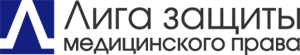